Technologický vývoj a právní regulace práv duševního vlastnictví v mezinárodním prostoru
Jednotlivec (nepodnikatel i podnikatel) a právo v regionálně a univerzálně propojeném světě
Představení
Doc. JUDr. Tereza Kyselovská, Ph.D.
Katedra mezinárodního a evropského práva, Právnická fakulta MU
Kontakt: tereza.kyselovska@law.muni.cz
CV https://www.muni.cz/lide/107801-tereza-kyselovska/zivotopis
2
doc. JUDr. Tereza Kyselovská, Ph.D.
Osnova přednášky
Internet
Právo k duševnímu vlastnictví
Mezinárodní právo soukromé

Vliv internetu a elektronizace na právní regulaci práv duševního vlastnictví
3
doc. JUDr. Tereza Kyselovská, Ph.D.
4
doc. JUDr. Tereza Kyselovská, Ph.D.
Výchozí teze
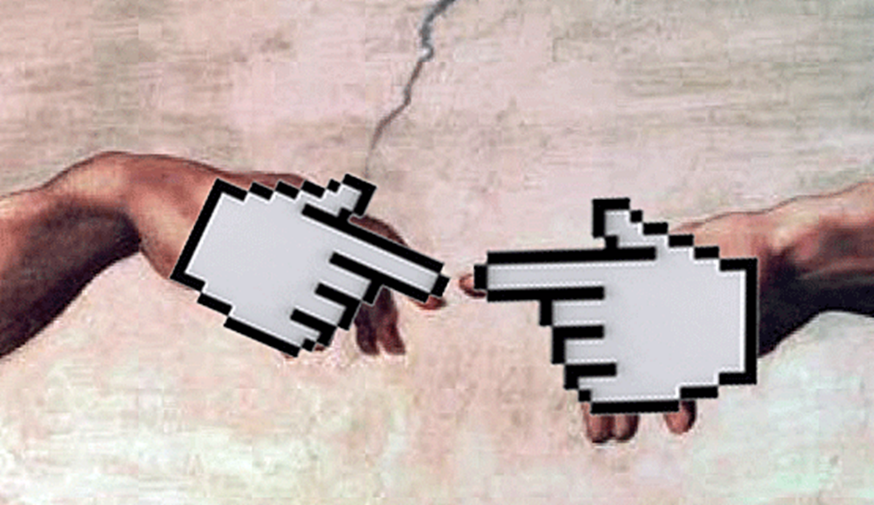 Právo je teritoriální
Teritorialita je základem MPS
Internet je prostor „bez hranic“ (sic!)
Předpisy jsou „technologicky neutrální“ – nutná interpretace
5
doc. JUDr. Tereza Kyselovská, Ph.D.
Internet
Jaké jsou charakteristické znaky internetu?
6
doc. JUDr. Tereza Kyselovská, Ph.D.
4. průmyslová revoluce
„The possibilities of billions of people connected by mobile devices, with unprecedented processing power, storage capacity, and access to knowledge, are unlimited. And these possibilities will be multiplied by emerging technology breakthroughs in fields such as artificial intelligence, robotics, the Internet of Things, autonomous vehicles, 3-D printing, nanotechnology, biotechnology, materials science, energy storage, and quantum computing.“
https://www.youtube.com/watch?time_continue=508&v=khjY5LWF3tg
7
doc. JUDr. Tereza Kyselovská, Ph.D.
1. průmyslová revoluce
8
doc. JUDr. Tereza Kyselovská, Ph.D.
2. průmyslová revoluce
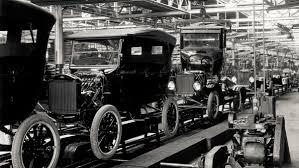 9
doc. JUDr. Tereza Kyselovská, Ph.D.
3. průmyslová revoluce
1990, Jeremy Rifkin - internet, moderní formy komunikace a obnovitelné zdroje ve 21. století
„There are three reasons why today’s transformations represent not merely a prolongation of the Third Industrial Revolution but rather the arrival of a Fourth and distinct one: velocity, scope, and systems impact. The speed of current breakthroughs has no historical precedent. When compared with previous industrial revolutions, the Fourth is evolving at an exponential rather than a linear pace.“
10
doc. JUDr. Tereza Kyselovská, Ph.D.
Internet
11
doc. JUDr. Tereza Kyselovská, Ph.D.
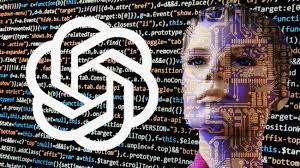 Technologie
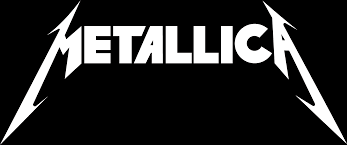 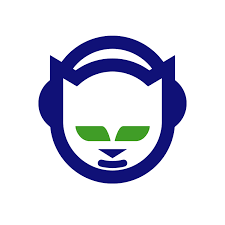 12
Tradiční přístupy mezinárodního práva soukromého a procesního a jejich relevance v online prostředí
Technologie
S online prostředím a novými technologiemi se musíme vyrovnat jako
uživatelé (chytré telefony, aplikace)
pedagogové a akademičtí pracovníci (nové výukové metody s využitím online způsobů komunikace, kontrola prací studentů)
právníci (z pohledu vytváření, výkladu i aplikace práva)

 … právo se opožďuje za vývojem technologií…
13
Tradiční přístupy mezinárodního práva soukromého a procesního a jejich relevance v online prostředí
Práva k duševnímu vlastnictví (PDV)
Práva registrovaná a neregistrovaná (právo autorské a práva průmyslová)
Práva upravená v národních právních řádech (s dopady mezinárodních úmluv) a práva upravená v jednotném právu EU
14
JUDr. Tereza Kyselovská, Ph.D.
PDV
Mezinárodní smlouvy a mezinárodní organizace
Bernská úmluva, Pařížská úmluva, specializované úmluvy v oblasti průmyslových práv (PCT – mezinárodní patentový systém, madridský systém pro ochranné známky, haagský systém mezinárodního zápisu pro průmyslové vzory nebo lisabonský systém pro zeměpisná označení
Národní právní úpravy
Právo EU
Jednotné právo duševního vlastnictví Společenství/EU zahrnuje ochrannou známku EU, (průmyslové) vzory Společenství, odrůdová práva Společenství, zeměpisná označení a označení původu, evropský patent s jednotným účinkem = systém jednotné patentové ochrany…
15
doc. JUDr. Tereza Kyselovská, Ph.D.
PDV
… systém jednotné patentové ochrany
1.6.2023 – spuštěn systém jednotné patentové ochrany (patentový balíček)
Dohoda o Jednotném patentovém soudu
Nařízení Evropského parlamentu a Rady (EU) č. 1257/2012 ze dne 17. prosince 2012 , kterým se provádí posílená spolupráce v oblasti vytvoření jednotné patentové ochrany
Nařízení Rady (EU) č. 1260/2012 ze dne 17. prosince 2012 , kterým se provádí posílená spolupráce v oblasti vytvoření jednotné patentové ochrany, pokud jde o příslušná ustanovení o překladu
Podpis (24), ratifikace (17), neúčastní se (Chor, Šp, Pol)
Dosud „evropský patent“ vs. nově „evropský patent s jednotným účinkem“
Evropský patent – jedna evropská přihláška, ale zisk jednotlivých národních patentů + nutná validace, navzájem na sobě nezávislé, samostatné žaloby pro každý patent zvlášť
Evropský patent s jednotným účinkem – jedna evropská přihláška u EPO, patent s jednotným účinkem ve všech zúčastněných zemích, příslušnost Jednotného patentového soudu (Paříž, Mnichov, místní decentralizace), účinky rozhodnutí ve všech zúčastněných státech
Nadále koexistence obou systémů
16
doc. JUDr. Tereza Kyselovská, Ph.D.
PDV
Práva k duševnímu vlastnictví jako taková
Druhy, vznik, obsah, délka ochrany, převoditelnost (osobnostní a majetkové aspekty), zánik…
Mezinárodní právo veřejné, „velké“ duševně právní úmluvy

Smlouvy týkající se PDV (licenční, převodní)
Porušení práv k duševnímu vlastnictví = mimosmluvní závazky (delikty)
17
JUDr. Tereza Kyselovská, Ph.D.
Mezinárodní právo soukromé
Soukromoprávní vztahy
Občanské (dědické)
Obchodní
Rodinné
Pracovní
…. s mezinárodním prvkem
Subjekt (např. bydliště osoby)
Skutečnost právně významná pro vznik a existenci vztahu (např. místo uzavření smlouvy)
Předmět (např. místo polohy nemovitosti)
18
doc. JUDr. Tereza Kyselovská, Ph.D.
Mezinárodní právo soukromé
MPS řeší čtyři základní otázky:
Právo rozhodné – Jakým právem se bude právní vztah řídit?
Mezinárodní příslušnost soudů – Kde se budeme soudit?
Uznání a výkon cizího rozhodnutí – Jak se bude nakládat s rozhodnutím v cizině?
Justiční spolupráci a právní pomoc mezi dvěma a více státy – Jak mezi sebou státy a jejich orgány spolupracují?
19
doc. JUDr. Tereza Kyselovská, Ph.D.
World Wide Web
Worldwide accessibility
Worldwide place of performance (contracts) or potential damage (delicts)
Worldwide jurisdiction

Důsledky vlivu elektronizace na MPS
Mnohost potenciálních sudišť
Mnohost rozhodných práv
Právní nejistota a nedostatek předvídatelnosti (nedostatek judikatury)
20
doc. JUDr. Tereza Kyselovská, Ph.D.
PDV a MPS
Internacionalizace smluv v této oblasti
Trend uzavírat velmi podrobné smlouvy s procesními a režimovými doložkami (volba práva a sudiště)
Globalizace, elektronizace
Využívání/porušení ve více státech najednou
Absolutní práva, erga omnes
Princip teritoriality (???, univerzalita)
Lex loci protectionis
Veřejný zájem
Soutěžní právo, ochrana spotřebitele a zaměstnance
21
JUDr. Tereza Kyselovská, Ph.D.
Internet a MPS – jak problém (vy)řešit?
Právní úprava MPS – zásadně „technologicky neutrální“
Nutná interpretace SD EU – není jí dost
„oblíbené“ a judikované oblasti na internetu -  spotřebitelské smlouvy, porušení osobnostních práv a pomluva, porušení práv k duševnímu vlastnictví
Vliv pravidel nestátního původu (soft law)
CLIP Principy, ALI Principy, Kjótská doporučení
22
JUDr. Tereza Kyselovská, Ph.D.
Mezinárodní licenční smlouva
Veřejný zájem – ochrana vědy, výzkumu, „otevřenost“ společnosti, ekonomický vývoj… versus individuální zájem stran
Ochrana slabší strany? (softwarové licenční smlouvy)
Zaměstnanecká díla? (univerzity, výzkumné týmy)
Autor jako slabší smluvní strana?
23
doc. JUDr. Tereza Kyselovská, Ph.D.
Mezinárodní licenční smlouva
Kvalifikace 
… smlouva kupní, nájem, leasing, smíšená…
V MO – kvalifikace jako smlouva sui generis
„čistá“ licence nebo smlouva obsahující nějakou část/aspekt spojený s PDV
Open source software, smíšené smlouvy…?
Hranice mezi závazkem smluvním (možnost volby práva) a mimosmluvním (lex loci protectionis, volba práva vyloučena)
24
doc. JUDr. Tereza Kyselovská, Ph.D.
Mezinárodní licenční smlouva
… co vše spadá pod lex causae (lex contractus – právo rozhodné pro smlouvu) a co pod lex loci protectionis?
Lex causae
Formální a materiální platnost smlouvy, práva a povinnosti stran smlouvy – můžeme upravit smluvně
Lex loci protectionis
Převoditelnost práv 
Existence a platnost práv
Dopad na třetí osoby
25
doc. JUDr. Tereza Kyselovská, Ph.D.
Mezinárodní licenční smlouva
Nařízení Řím I – článek 3 – volba práva
Smlouva se řídí právem, které si strany zvolí. Volba musí být vyjádřena výslovně nebo jasně vyplývat z ustanovení smlouvy nebo okolností případu. Strany si mohou zvolit právo rozhodné pro celou smlouvu nebo pouze pro její část.
Ani volba práva negarantuje jeden jediný právní režim
Imperativní normy (článek 3/3, 3/4, 9)
Antitrust, soutěžní právo, omezení u technologií dvojího použití…
26
doc. JUDr. Tereza Kyselovská, Ph.D.
Mezinárodní licenční smlouva
Nařízení Řím I – článek 4 odst. 2 – poskytovatel charakteristického plnění
Pokud se na smlouvu nevztahuje odstavec 1 nebo pokud by se na prvky smlouvy vztahovalo více než jedno z písmen a) až h) odstavce 1, řídí se smlouva právem země, v níž má strana, která je povinna poskytnout plnění charakteristické pro smlouvu, své obvyklé bydliště.
Poskytovatel charakteristického plnění
Poskytovatel licence?
Jednoznačné pouze u jednoduchých smluv
ALE
Nabyvatel licence mívá další povinnosti – registrace licence, technická podpora, záruky, odpovědnost, sublicencování apod.
Problém u křížových licencí
27
doc. JUDr. Tereza Kyselovská, Ph.D.
Mezinárodní licenční smlouva
Poskytovatel charakteristického plnění
Smlouva o převodu majetkových průmyslových práv (a některých majetkových autorských práv)
Jednoduchá smlouva -  převodce převádí právo, nabyvatel platí jednorázovou částku, „kupní smlouva“ – právo země obvyklého bydliště převodce
Komplexní smlouvy – další povinnosti pro nabyvatele (distribuce, marketing) – právo země obvyklého bydliště nabyvatele
28
doc. JUDr. Tereza Kyselovská, Ph.D.
Mezinárodní licenční smlouva
Poskytovatel charakteristického plnění
Mezinárodní licenční smlouva
Jednoduchá smlouva -  jednorázové využití chráněného práva, jednorázová platba – právo země obvyklého bydliště převodce
Komplexní smlouvy – další povinnosti pro nabyvatele (výroba, distribuce, marketing, poplatky dle příjmů z licencovaného zboží) – právo země obvyklého bydliště nabyvatele (přebírá na sebe hlavní ekonomické riziko)
LS nakladatelská
LS autorská
LS při kolektivní správě 
…
29
doc. JUDr. Tereza Kyselovská, Ph.D.
Související oblasti
Nařízení o zákazu neoprávněné geoblokace
Nařízení (EU) 2018/302 Evropského parlamentu a Rady ze dne 28. února 2018 o řešení neoprávněného zeměpisného blokování a dalších forem diskriminace založených na státní příslušnosti, místě bydliště či místně usazení zákazníků v rámci vnitřního trhu a o změně nařízení (ES) č. 2006/2004 a (EU) 2017/2394 a směrnice 2009/22/ES (nařízení o zákazu neoprávněné geoblokace)
Nevztahuje se mimo jiné na audiovizuální služby, včetně kinematografických služeb, bez ohledu na způsob jejich výroby, distribuce a vysílání, a rozhlasové vysílání a pravidla uplatňovaná v oblasti autorského práva a práv s ním souvisejících
31
JUDr. Tereza Kyselovská, Ph.D.
Nařízení o digitálních službách (DSA)
Nařízení Evropského parlamentu a Rady (EU) 2022/2065 ze dne 19. října 2022 o jednotném trhu digitálních služeb a o změně směrnice 2000/31/ES
Unijní (EU) Ústava internetu
Účinnost od 17.2.2024
Cílem tohoto nařízení je přispět k řádnému fungování vnitřního trhu se zprostředkovatelskými službami stanovením harmonizovaných pravidel pro bezpečné, předvídatelné a důvěryhodné online prostředí, jež usnadňuje inovaci a v němž jsou účinně chráněna základní práva zakotvená v Listině, včetně zásady ochrany spotřebitele.
Regulace ISP, odpovědnost ISP, velké a velmi velké platformy
32
JUDr. Tereza Kyselovská, Ph.D.
Nařízení o digitálních službách (DSA)
Vazba na MPS
Článek 2 odst. 4 písm. h) - Tímto nařízením nejsou dotčena pravidla stanovená jinými právními akty Unie upravujícími jiné aspekty poskytování zprostředkovatelských služeb na vnitřním trhu nebo upřesňujícími a doplňujícími toto nařízení, zejména právní akty Unie v oblasti justiční spolupráce v občanských věcech, zejména nařízení (EU) č. 1215/2012 nebo jakýkoli právní akt Unie, jímž se stanoví pravidla o právu rozhodném pro smluvní a mimosmluvní závazkové vztahy
Nedotýká se použití Nařízení Brusel Ibis, Nařízení Řím I a Nařízení Řím II
33
JUDr. Tereza Kyselovská, Ph.D.
Děkuji za pozornost.